The Eutrophication Process
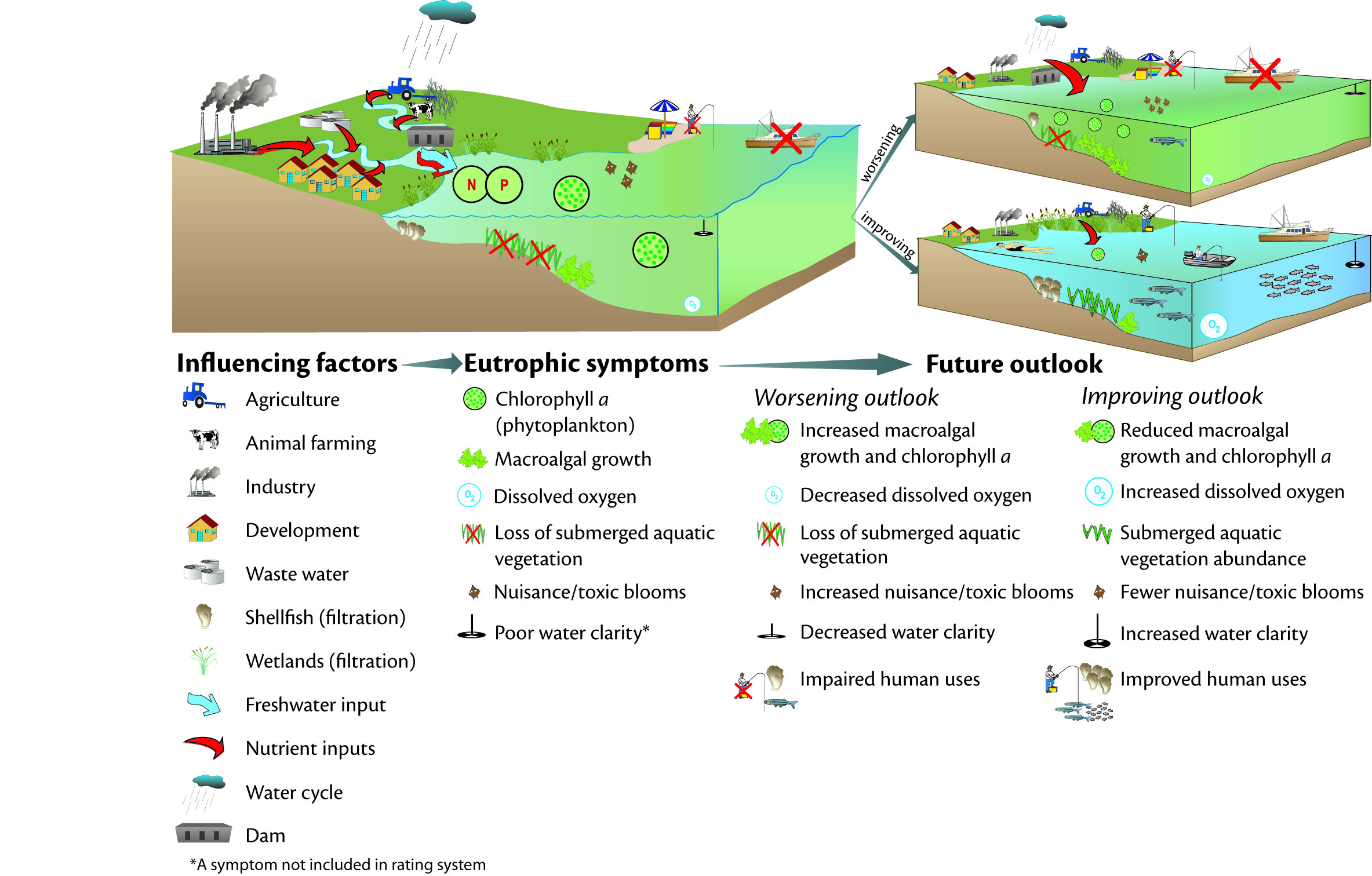 From: Bricker et al. 2007. National Estuarine Eutrophication Assessment Update
http://www.eutro.us       http://www.eutro.org/register
EutrophicationStages of environmental degradation
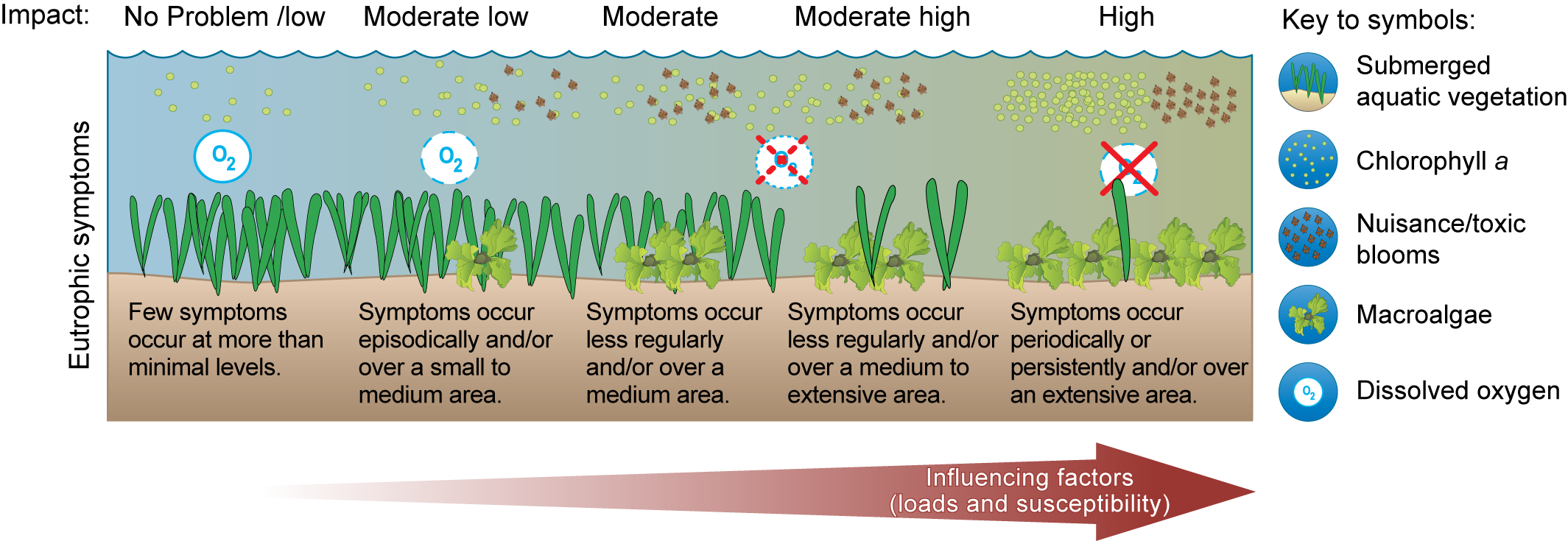 From: Bricker et al.2007. National Estuarine Eutrophication Assessment Update
http://www.eutro.us       http://www.eutro.org/register
Cyanobacteria bloom – Potomac estuary
Nitzchia bicapitata
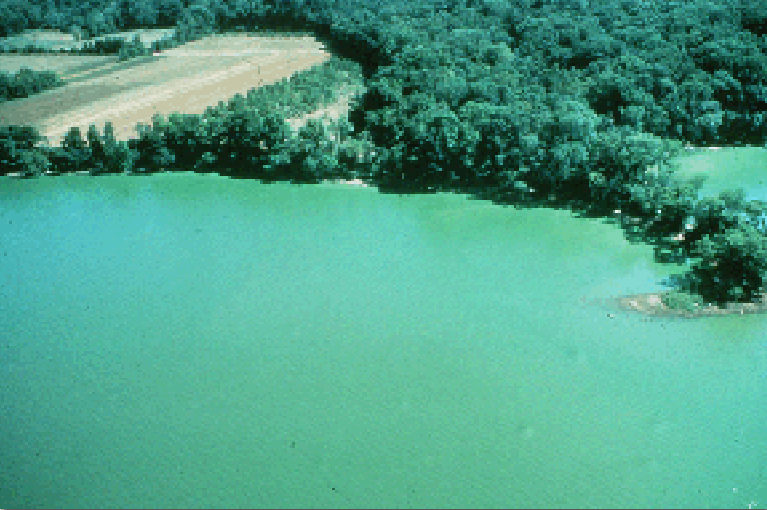 This dense bloom of cyanobacteria (blue-green algae) occurred in the Potomac River estuary downstream of Washington, D.C. Photo courtesy of W. Bennett USGS.
Management relevance – macroalgal bloom, Florida
Nitzchia bicapitata
In Florida Bay, this seaweed bloom smothered seagrasses, leading to disappearance of SAV. Brian Lapointe, Harbor Branch Oceanographic Institute.
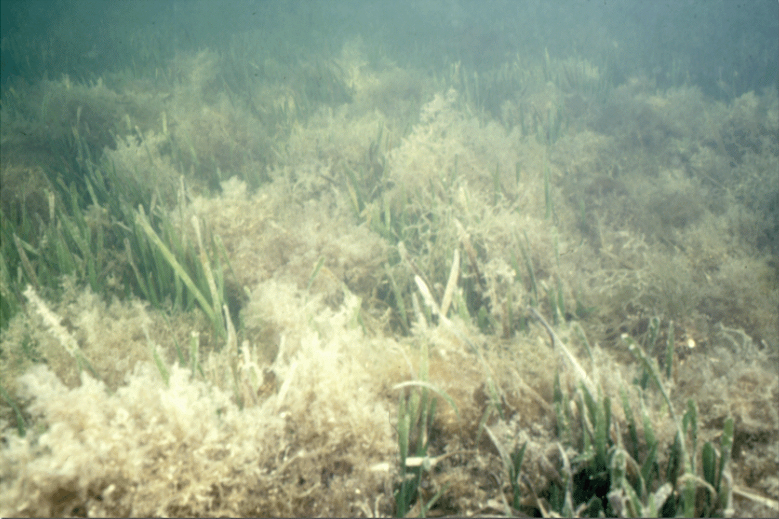 [Speaker Notes: Thalassia testudinum (turtle grass). Macroalgae, Spyridia? Could be Enteromorpha or other filamentous species]
Management relevance
Ulva prolifera in Jiaozhou Bay, NE China, 2008
(mg m-3)
Chlorophyll a
These macroalgal blooms have occurred annually for the last five years
ASSETS screening model
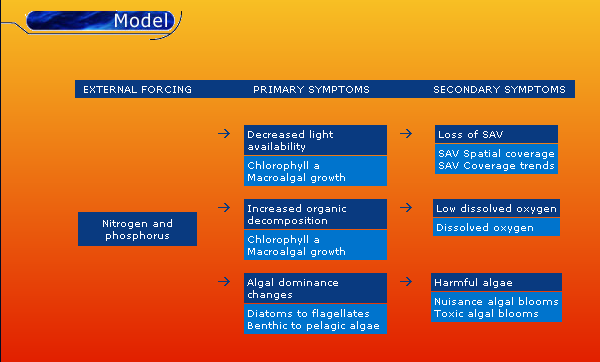 A second generation framework for eutrophication assessment.
ASSETS Influencing Factors (Pressure)
Calculate mh, the expected nutrient concentration due to land based sources (i.e. no ocean sources);
 Calculate mb, the expected background nutrient concentration due to the ocean (i.e. no land-based sources);
 Calculate OHI as the ratio of mh/(mh+mb);
Class	Thresholds

Low		0 to <0.2
Moderate low	0.2 to <0.4
Moderate	0.4 to < 0.6
Moderate high	0.6 to < 0.8
High	>0.8
Equations are based on a simple Vollenweider approach, modified to account for dispersive exchange:
Anthropogenic inputs
Ocean inputs
Estuary
Bricker, S.B., Ferreira, J.G. & Simas, T. - An Integrated Methodology for Assessment of Estuarine Trophic Status. Ecol. Modelling 169: 39-60.
ASSETS – Assessment of State
HIGH
HIGH
High primary and
High primary and
secondary symptom
secondary symptom
eutrophication
eutrophication
problems
problems
MODERATE HIGH
MODERATE HIGH
High secondary
High secondary
symptoms indicate
symptoms indicate
serious problems, but
serious problems, but
low primary indicates
low primary indicates
other factors may also
other factors may also
be involved in causing
be involved in causing
conditions
Eutrophic condition
1
1
MODERATE HIGH
MODERATE HIGH
MODERATE
MODERATE
Primary symptoms high
Primary symptoms high
Primary symptoms high
Primary symptoms high
and substantial
and substantial
but problems with more
but problems with more
secondary symptoms
secondary symptoms
symptoms
symptoms
High primary
High primary
levels indicate serious
levels indicate serious
serious secondary
serious secondary
becoming more
becoming more
symptoms still not being
symptoms still not being
expressed, indicating
expressed, indicating
expressed
expressed
potentially serious
potentially serious
problems
problems
0.6
0.6
MODERATE LOW
MODERATE LOW
HIGH
HIGH
Primary symptoms
Primary symptoms
Substantial levels of
Substantial levels of
MODERATE
MODERATE
beginning to indicate
beginning to indicate
eutrophic
eutrophic
conditions
conditions
Level of expression of
Level of expression of
symptoms
symptoms
Moderate primary
Moderate primary
possible problems
possible problems
occuring
occuring
with secondary
eutrophic
eutrophic
conditions is
conditions is
but still very few
but still very few
symptoms indicating
symptoms indicating
substantial
substantial
secondary symptoms
secondary symptoms
serious problems
serious problems
expressed
expressed
0.3
0.3
MODERATE LOW
MODERATE LOW
Moderate secondary
Moderate secondary
LOW
LOW
symptoms indicate
symptoms indicate
Level of expression of
Level of expression of
symptoms
symptoms
Low primary
Low primary
substantial
substantial
eutrophic
eutrophic
eutrophic
conditions is
conditions is
conditions, but low
conditions, but low
minimal
minimal
primary indicates other
primary indicates other
factors may be involved
factors may be involved
in causing the conditions
in causing the conditions
conditions
0
0
0.3
0.3
0.6
0.6
1
1
Low secondary
Low secondary
Moderate secondary
Moderate secondary
High secondary
High secondary
symptoms
symptoms
symptoms
symptoms
symptoms
symptoms
Combinatorial matrix for primary and secondary symptoms.
ASSETS Future Outlook matrix
Increase
Decrease
No change
1
1
Worsen Low
Improve
High
No change
Low
0.6
0.6
Susceptibility
Improve
Low
No change
Worsen
Low
Moderate
0.3
0.3
Improve
Low
No change
Worsen High
High
in causing the conditions
in causing the conditions
0
0
0.3
0.3
0.6
0.6
1
1
Future nutrient pressures
Takes into account susceptibility and planned management actions.
Influencing Factors (IF)
Future Outlook (FO)
Moderate High
High
Improve 
High
No
Change
Worsen
Low
Moderate
High
Low
Moderate Low
Susceptibility
Improve
Low
No
Change
Worsen 
Low
Moderate High
Moderate
Moderate
Moderate
Susceptibility
Moderate Low
Low
Low
No
Change
Worsen
High
ImproveLow
Low
High
Low
Decrease
Moderate
No Change
Increase
High
Future Nutrient Pressures
Nutrient Pressures
ASSETS Approach: Pressure - State - Response
Eutrophic Condition (EC)
Moderate High
High
Moderate
High
Moderate Low
Primary Symptoms
High
Moderate
Moderate
Primary Symptoms  
Chl and Macroalgae

Average of ratings 
 
Secondary Symptoms 
D.O., HABs, SAV change

Worst case
Susceptibility

Nutrient pressure changes 
 population , management,  watershed use (particularly agricultural)
Susceptibility
dilution & flushing  
 +
Nutrient Inputs
 land based or oceanic 


Influencing Factors
Moderate High
Low
Moderate Low
Low
IF + EC + FO = ASSETS
Low
Moderate
High
Secondary Symptoms
Full accounting of eutrophication symptoms, including time and space
Adapted from: Bricker et al. 2003, Ecological Modelling, 169(1), 39-60
[Speaker Notes: Example of one model that deals with direct and indirect effects]
ASSETS – Strangford Lough, N. Ireland
ASSETS: HIGH
Parameters	Rating	Expression
Dilution potential	High	Low
		susceptibility
Flushing potential	Moderate		

	 Low 	

Chlorophyll a	Moderate	
		
		Moderate
Macroalgae	Problems
	observed 		
	
Dissolved Oxygen	No problems	
Submerged Aquatic	Losses 	
Vegetation	observed	 Low
Nuisance and Toxic	No	
Blooms

	

	Future nutrient pressures decrease
Indices	
Influencing Factors (IF)
ASSETS: 5



Eutrophic Condition (EC)
ASSETS: 5
	

Future Outlook (FO)
ASSETS: 4
Methods
Susceptibility

Nutrient inputs 


Primary
	

Secondary
		

Future nutrient pressures
Index
LOW
	



LOW

	
	

Improve Low
High status system, classified as an SAC under UK law.
ASSETS multiple site comparisons
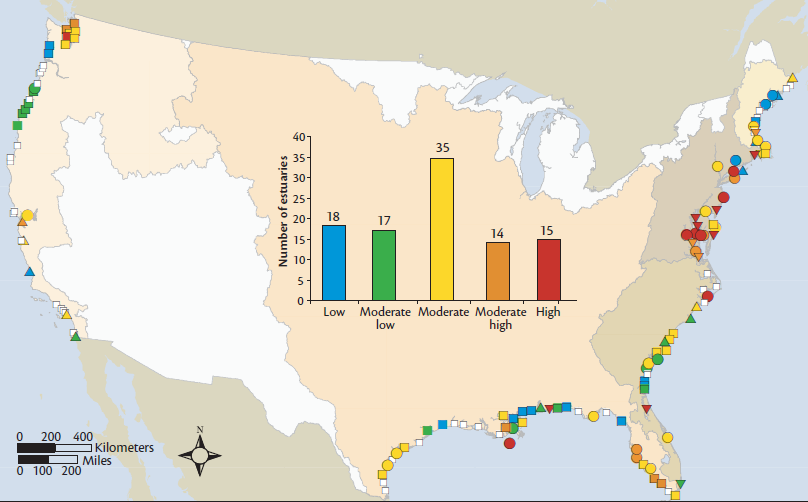 http://ian.umces.edu/neea		http://www.eutro.us
The most recent assessment shows problems in the NEA and Gulf of Mexico
ASSETS Pressure-State-Response
压力                状态                 反馈               ASSETS结果
Influencing Factors
Eutrophic Condition
Future Outlook
ASSETS
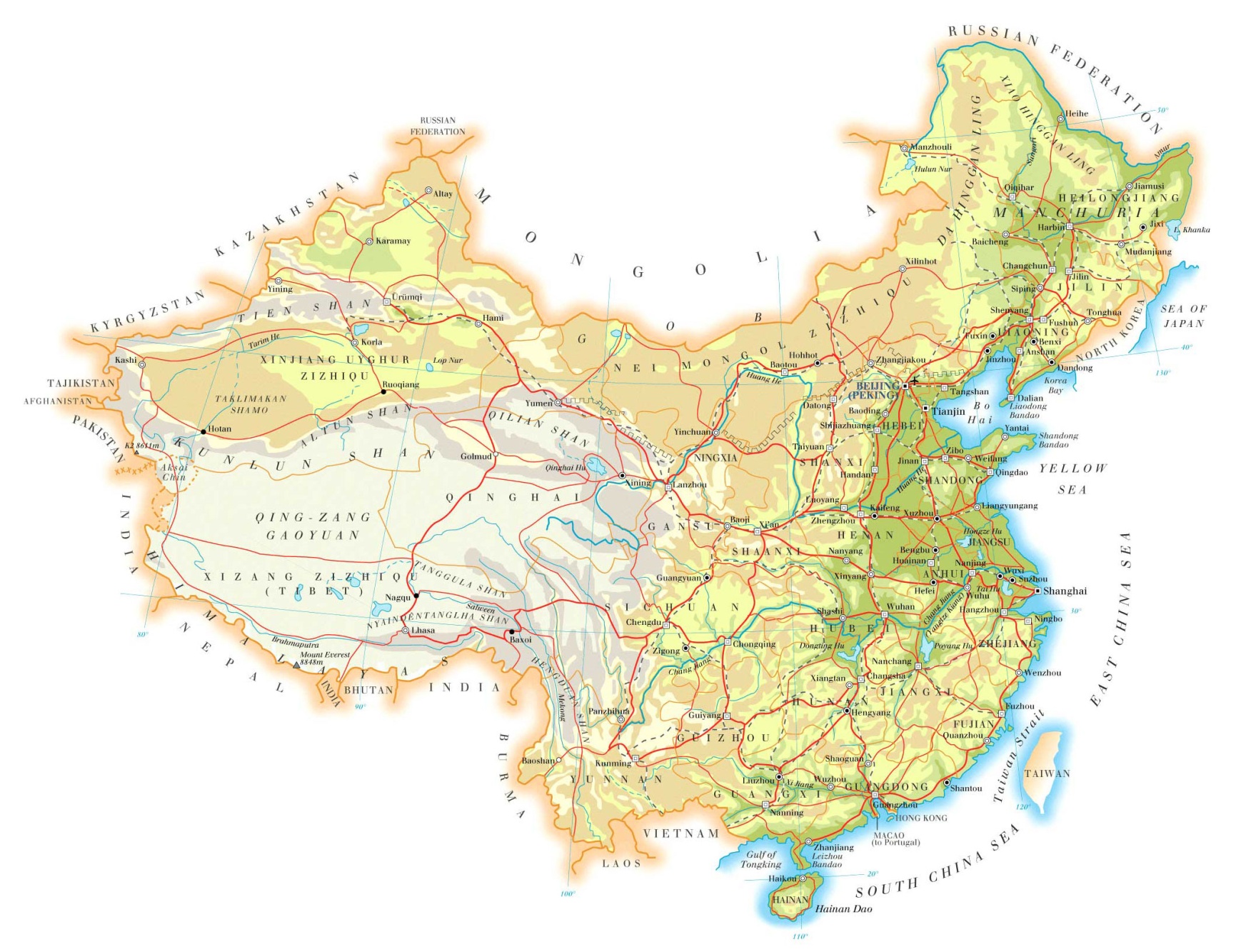 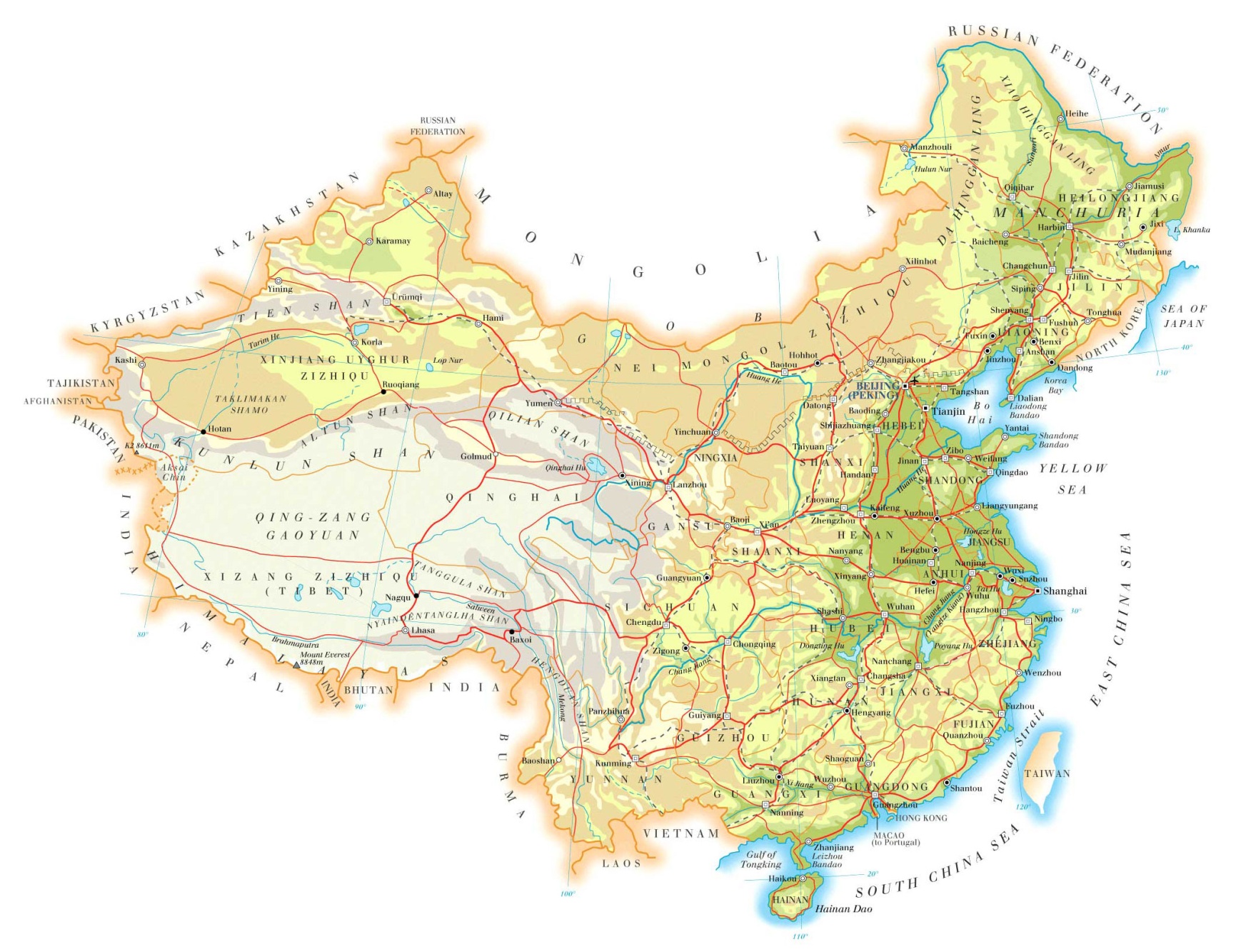 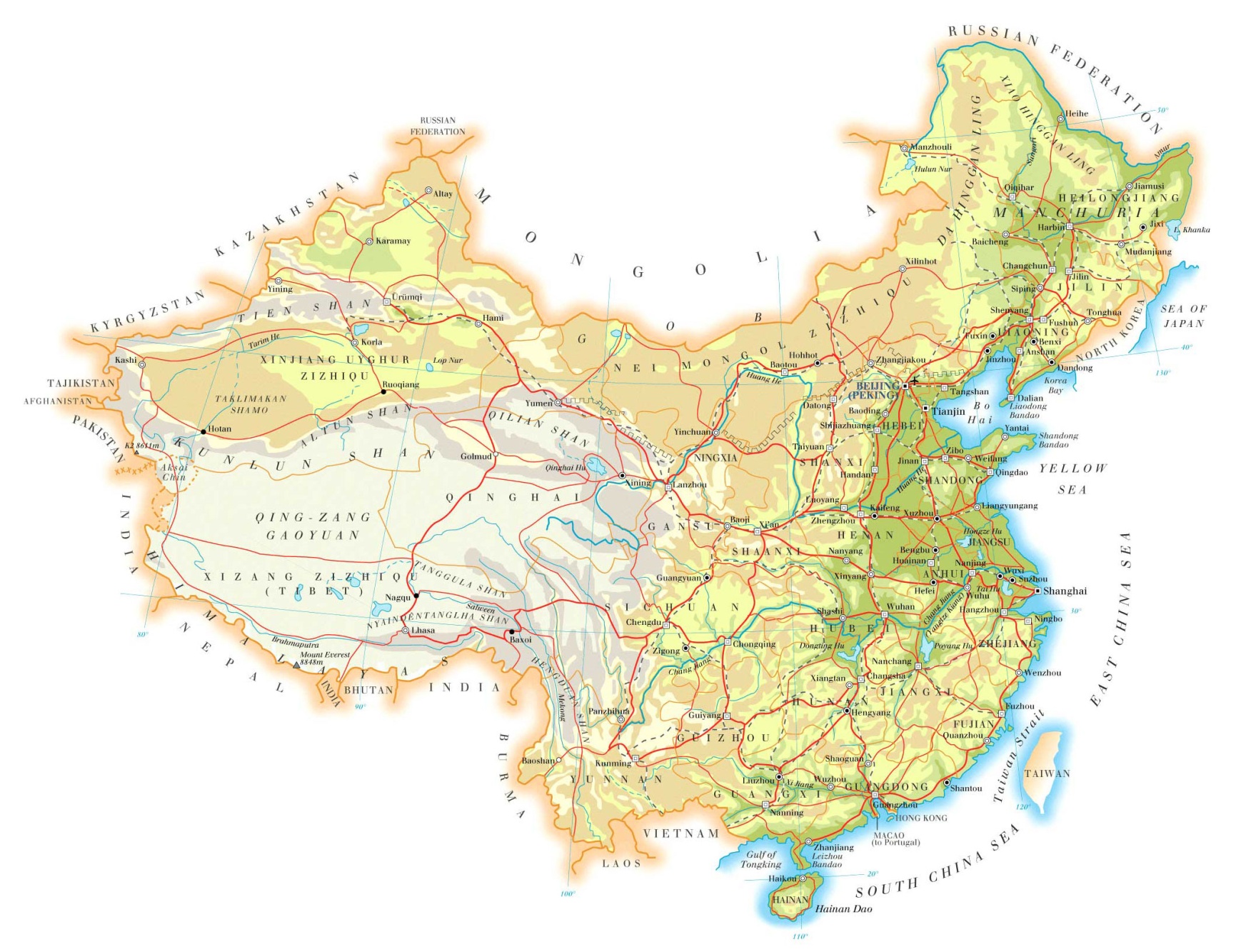 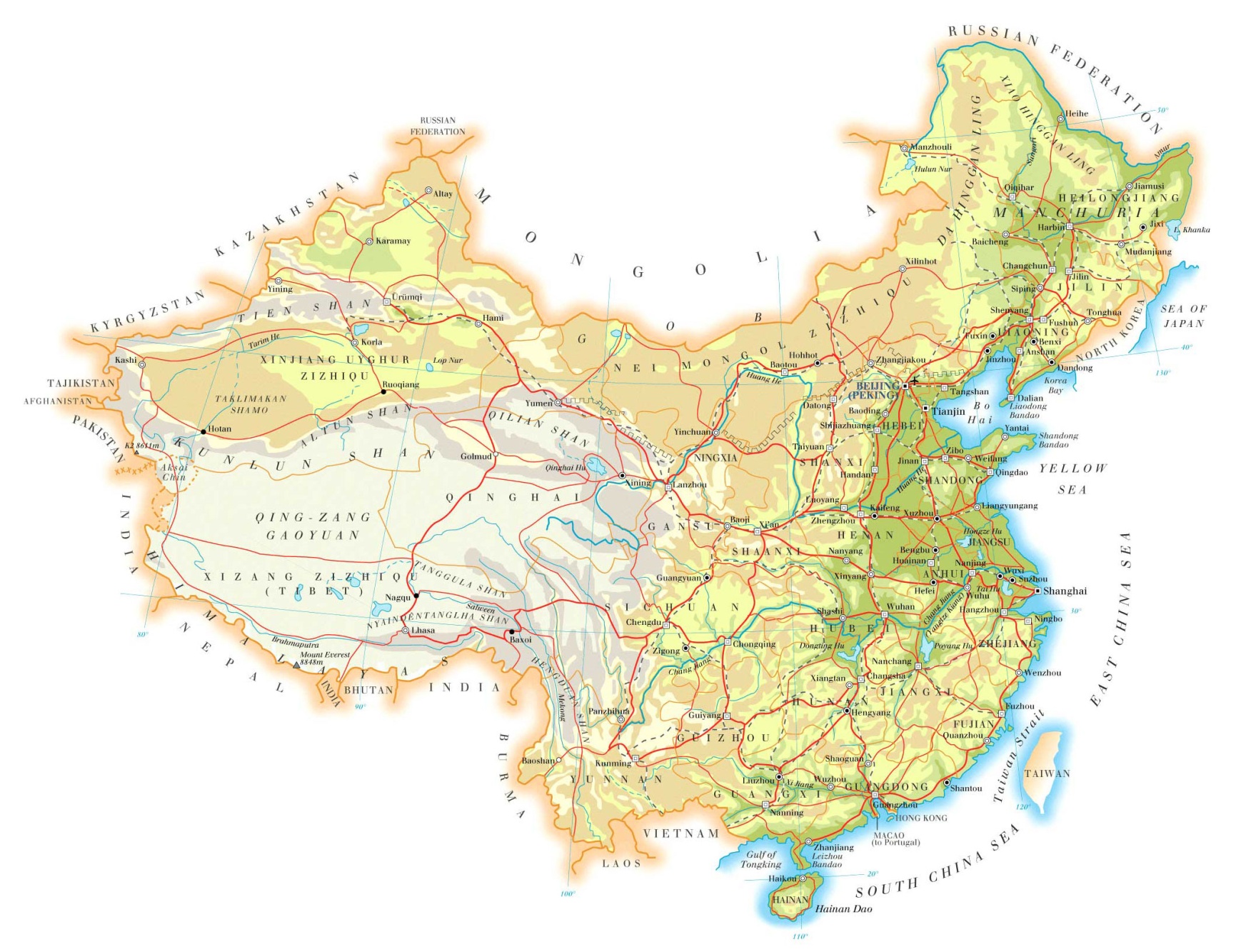 Huang He
Top-down control shellfish aquaculture
贝类养殖的下行控制效应
Sanggou
Jiaozhou
Chiangjiang
Huangdun
Sanmen
Xiamen
Daya
Zhujiang
High
Moderate High
Moderate
Moderate Low
Low or No Problem
Unknown
Worsen High
Worsen Low
No Change
Improve Low
Improve High
Unknown
Bad
Poor
Moderate
Good
High 
Unknown or Not Applicable
(WFD)